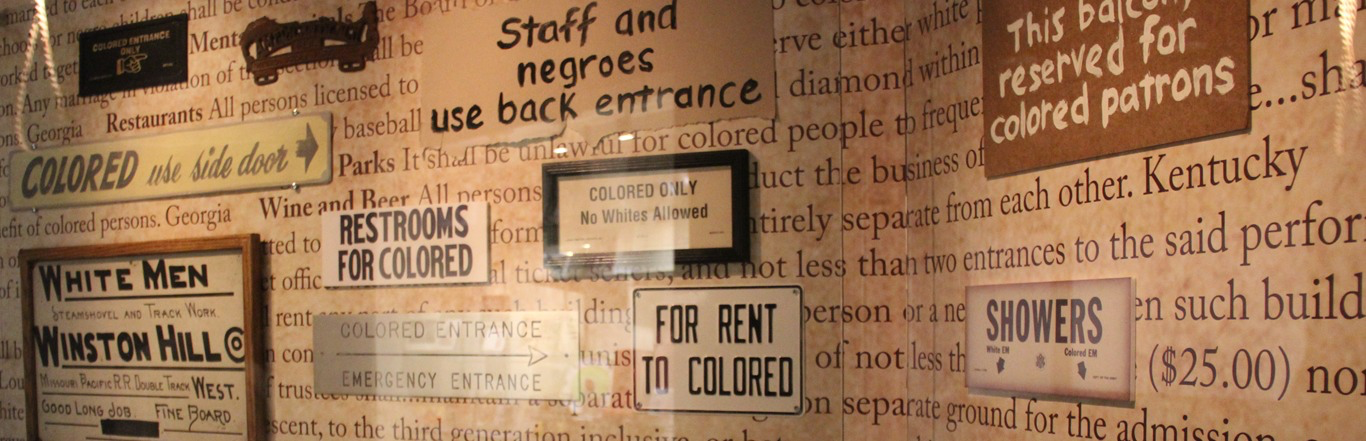 Government Policies with Racial Implications
OLLI - ASU
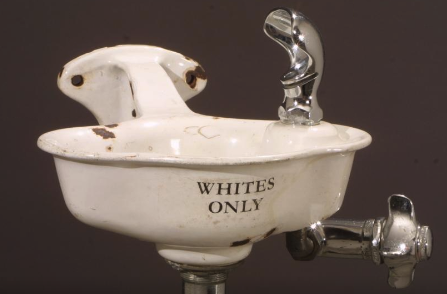 Jon Haveman, Ph.D.
NEED
April 18, 2024
1
National Economic Education Delegation
Vision
One day, the public discussion of policy issues will be grounded in an accurate perception of the underlying economic principles and data.

Mission
NEED unites the skills and knowledge of a vast network of professional economists to promote understanding of the economics of policy issues in the United States.

NEED Presentations
Are nonpartisan and intended to reflect the consensus of the economics profession.
2
Who Are We?
Honorary Board: 54 members
2 Fed Chairs: Janet Yellen, Ben Bernanke
6 Chairs Council of Economic Advisers
Furman (D), Rosen (R), Bernanke (R), Yellen (D), Tyson (D), Goolsbee (D)
4 Nobel Prize Winners
Akerlof, Smith, Maskin, Bernanke
Delegates: 652+ members
At all levels of academia and some in government service
All have a Ph.D. in economics
Crowdsource slide decks
Give presentations
Global Partners: 49 Ph.D. Economists
Aid in slide deck development
3
Available NEED Topics Include:
US Economy
Healthcare Economics
Climate Change
Economic Inequality
Economic Mobility
Trade and Globalization
Minimum Wages
Immigration Economics
Housing Policy
Federal Budgets
Federal Debt
Black-White Wealth Gap
Autonomous Vehicles
US Social Policy
4
Evidence of the Gap
Mean is
6.5x Greater
Median is 6.3x Greater
5
Credits and Disclaimer
This slide deck was authored by:
Darrick Hamilton, Ph.D., The New School
Jon Haveman, Ph.D., NEED
Disclaimer
NEED presentations are designed to be nonpartisan.
It is, however, inevitable that the presenter will be asked for and will provide their own views.
Such views are those of the presenter and not necessarily those of the National Economic Education Delegation (NEED).
6
Race in Policy
Policies that are explicitly discriminatory
Slavery
Redlining
Policies with discriminatory effect
Perhaps highway location.
Often discrimination written in covertly.
Anti-discrimination policies
Civil Rights Act
Affirmative Action
Consequences
7
Events/Policies with Direct Implications
Slave trade
The first deprivation.
Slavery
40 acres (and a mule)
The second deprivation.
Discriminatory distribution of land.
Freedmen’s Bank
Lax oversite and dissolution.
Jim Crow Laws
Convict leasing, debt peonage, chain-gang, sharecropping, and lynching.
Homestead Act
Discriminatory distribution of land.
Land theft and destruction
E.g., Black Wall Street – Tulsa, 1921.
GI Bill
Discriminatory access – Levittown
Federal Housing Authority
Redlining
And many more.
8
Policies: Discriminatory Intent
Slave trade
Slavery
Reconstruction and 40 acres
Black Codes & Vagrancy Laws
Jim Crow
Federal Housing Policy
9
Slave Trade – by the Numbers
1619 – date marked as arrival of first African slaves – Jamestown, VA
African slavery was in existence prior to this date, likely beginning with Christopher Columbus in 1490s.
Between 1525 and 1808:
12.5 million slaves departed for the New World
10.7 million survived the Middle Passage
Only 388,000 arrived directly on North American shores.
Federal government banned the importation of slaves in 1808.
There was already a population of more than 4 million slaves at the time.
Worth considering as the first deprivation of wealth.
10
Source: https://www.pbs.org/wnet/african-americans-many-rivers-to-cross/history/how-many-slaves-landed-in-the-us/
Slavery
Slave Codes
Legally considered property – a heritable condition.
Not allowed to assemble without the presence of a White person.
Slaves that lived off the plantation had a curfew.
A slave accused of any crime against a White person was doomed.
Illegal to teach a slave to read/write.
Slave marriages were not acknowledged in law.
Implications for period of reconstruction/economic independence.
11
Why Slavery?
Opportunity and familiarity.
Slavery had been practiced by Europeans for 1000 years by the time it came to the Colonies.
Enslavement of indigenous peoples in European colonies was standard practice. Disease and extermination often necessitated the importation of African slaves.
Cotton was a major crop in the antebellum South.
Very labor intensive.
Cheaper than paying free labor.
12
Slavery Economics
1860:
More millionaires in the Mississippi River Valley than anywhere else in the United States – slaveholders all.

4 million slaves, worth an estimated $3.5 billion at the time.
Single largest “financial asset” at the time.
Worth more than all manufacturing and railroads combined.
Approximately equal to U.S. GDP at the time.

More than 45% of the population in:
Alabama (45%), Louisiana (47%), Mississippi (55%), S. Carolina (57%)
Overall in the south: 32.3%
13
Amendments Ending Slavery
13th Amendment - 1865
Nearly abolished slavery.
14th Amendment - 1867
Citizenship for those born in or naturalized in the United States.
15th Amendment - 1870
Sought to eliminate discrimination in voting.
14
Reconstruction & 40 Acres: 1865-1877
Freedmen’s Bureau, 1865, shortly before the end of the war.
Food and medical aid to former slaves.
Established schools for freedmen.
1870: A quarter million attended more than 4,000 schools in the south.
Tried to establish labor rights for freed slaves.
Fair wages and free choice of employers.
Bank
Free public education in the South.
40 Acres.
Black codes.
Northern soldiers had all left by 1877.
15
40 Acres (but no Mule)
General Sherman, Jan. 16, 1865: Special Field Order No. 15
Granted some freed families land in plots no larger than 40 acres.
Implemented at the behest of Black leaders.
Some 400,000 acres were redistributed from Confederate landowners to former Black slaves.
Also: Established Black settlements to be governed entirely by Black people themselves.
Sherman later ordered that the army could lend mules to new settlers.
Overturned by Andrew Johnson in the Fall of 1865.
Land returned to former slave owners.
Imagine the implications for Black wealth.
Value of the land and the proceeds from having been able to work it independently.
By some estimates $6.4 trillion in today’s dollars.
16
Black Codes: 1865-1877
Special laws that applied only to Black persons.
Both progressive and restrictive.
Acknowledged: Black ownership of property and marriage.  Right to sue and be sued.
Included restrictive labor contracts, apprenticeships, and vagrancy laws.
Business licensing fees
Separate Black courts
Harsh penalties (death) for rebellion, arson, burglary, assaulting a White woman.
Broadly concerned with controlling former slaves.
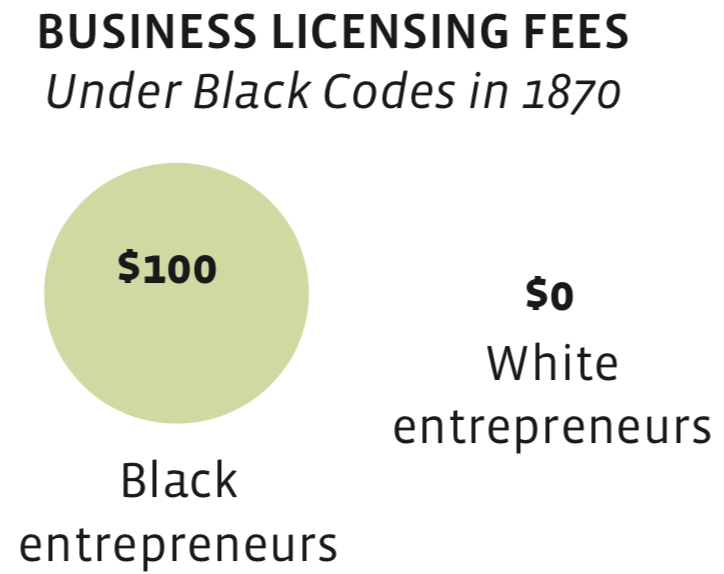 17
Jim Crow (1877-1964)
Sets of laws
Segregation, restrictions on:
Voting, education, work, public office, juries, justice system.
Segregated use of both private and public facilities.

Sets of customs
Defining interactions between Blacks and Whites.

Late 19th century through 1960s.

Exploited a loophole in the 13th Amendment.
Provision allowed slavery as a punishment for a crime (peonage).
18
The Second Slavery?
Gap in 13th Amendment.
Black men, women, and sometimes children were arrested and convicted of crimes under the Black Codes/Jim Crow.
Vagrancy, unemployment were crimes.
Subsequently leased to private companies.
200,000 Black Americans were forced into such labor arrangements.
Leasing turned into chain gangs in the early 20th century.
Lynching
Another form of controlling Black Americans was common.
More than 4,400 lynchings occurred during the Jim Crow years.
Land takings – e.g., Tulsa
Fraud, deception, and theft.
An estimated 11 million acres.
19
The New Deal
FHA Policy – Redlining
Explicitly discriminatory
Social Security
Implicitly discriminatory
Unemployment
Implicitly discriminatory
Minimum wages
Implicitly discriminatory
20
FHA Discrimination
Between 1934 and 1962, the federal government backed $120 billion of home loans.
Three out of five homes between 1930 and 1959.

More than 98% went to White families. 
Of the 350,000 new homes built with federal support in northern California between 1946 and 1960, fewer than 100 went to Black families.

Government officials argued that Black occupancy of homes in White neighborhoods would reduce property values.
This would put their loans at risk.
Actually, incorrect. Studies suggest that it was the expression of these fears that caused property values to be affected by Black occupancy.
Not black occupancy itself.
21
HOLC Appraisal Manual Grading System
Grade A (Green/”Best”)
Green areas represented in-demand, up-and-coming neighborhoods where “professional men” lived. These neighborhoods were explicitly homogenous, lacking “a single foreigner or Negro.”
Grade B (Blue/”Still Desirable”)
These neighborhoods had “reached their peak” but were thought to be stable due to their low risk of “infiltration” by non-White groups.
Grade C (Yellow/“Definitely Declining”)
Most yellow areas bordered Black neighborhoods. They were considered risky due to the “threat of infiltration of foreign-born, negro, or lower grade populations.”
Grade D (Red/”Hazardous”)
Red areas were neighborhoods where “infiltration” had already occurred. These neighborhoods, almost all of them populated by Black residents, were described by the HOLC as having an “undesirable population” and were ineligible for FHA backing.
22
Misguided Past Policies: Redlining
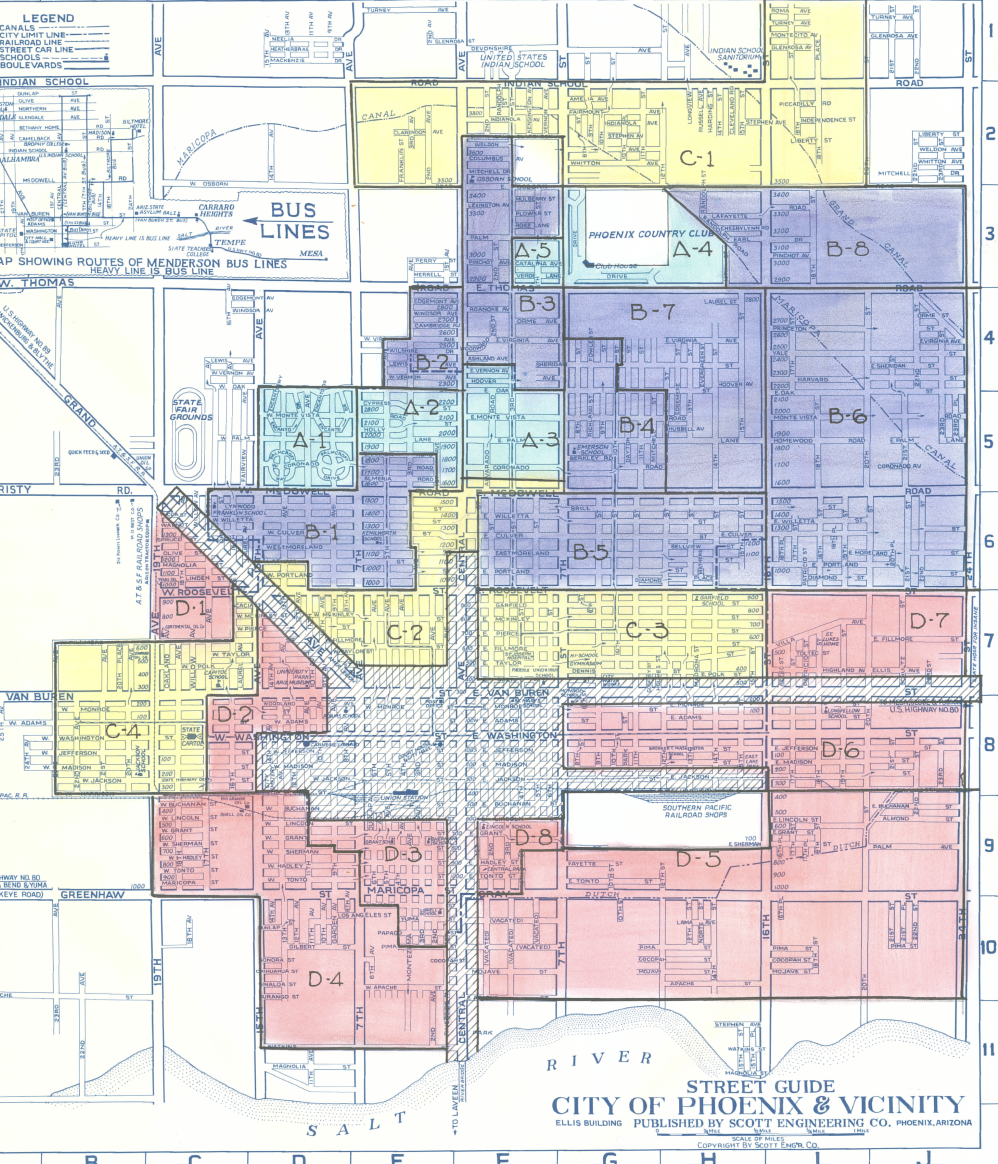 Red areas were largely 
Black communities, 
and considered to be too risky 
for new home loans.

Yellow areas also suffered from discrimination resulting from FHA guidelines.
PHOENIX, AZ

Roosevelt
Street
Clear Impact on Not Only D, but Also C Areas
Higher residential segregation
Concentration of Black families in C and D.
Lower home ownership rates in C and D
Lower home values in C and D
Lower rents and credit scores

Trends mostly reversed themselves in the wake of housing and lending legislation in the 1960s and 70s.
But the lines of segregation still remain.
24
Redlining’s Impact Persists
74% of neighborhoods that HOLC graded as “hazardous (red)” more than 80 years ago are low-to-moderate income today.
64% of the hazardous-graded areas are racial and ethnic minority neighborhoods.
91% of areas deemed “best (green)” in the 1930s remain middle-to-upper income in 2022, and 85% are still predominantly White.

“As homeownership was arguably the most significant means of intergenerational wealth building in the United States in the twentieth century, these redlining practices from eight decades ago had long-term effects in creating wealth inequalities that we still see today.”
			- University of Richmond Mapping Inequality Project
25
[Speaker Notes: https://www.investopedia.com/the-history-of-lending-discrimination-5076948]
Housing Post-WWII
Residential covenants and discriminatory zoning.
Single family vs multifamily zoning was an effort to segregate housing.
GI Bill – (largely) for Whites only.
Discrimination at every step of the way.
Appraisals, realtors, mortgage receipt and terms.
Very recent evidence exists – esp. loans during housing bubble, appraisals.
26
Policies w/Discriminatory EFFECT
27
Example: Discriminatory, but Not Intended
Give every child with a library card a free book!
Targeting free books to those assumed most likely to read them.
 
How can this go wrong?
Suppose White children have access to a library and Black children do not.
Perhaps because White parents have the time and resources to advocate for one.
More White children will have library cards.
More White children will get free books.
Black children less likely to get free books.
Discriminatory in effect.
28
Homestead Acts
Original Homestead Act (1868-1934)
Granted 246 million acres of western land  (size of CA & TX combined)
To receive 160 acres of land:
File an application, improve the land for 5 years, file for deed of ownership.
1.5 million White families
Excluded Black Americans in practice, not letter.
Southern Homestead Act (1866-1876)
28,000 individuals, of which 4,000-5,500 were emancipated slaves.
Most were locked into year-long contracts following the war. Could not break to homestead until after special provisions for freed slaves had ended.
Land was often unfarmable – swamp or heavily wooded.
29
Source: https://aeon.co/ideas/land-and-the-roots-of-african-american-poverty
Homestead Acts – Effects on Relative Wealth
Nearly 10% of all U.S. land was given (for a filing fee) to White families in the 5 decades following the Civil War.
This is an enormous head start in terms of wealth development for White families relative to Black families.
An estimated 46 million current Americans trace their lineage back to homesteaders.
Nearly all are White.
30
Effect: Often Intended, But Not Overt
How?

Allow local officials to administer the program.

Exclude specific occupations where Black workers are overrepresented.
31
Policies: Discriminatory Effect
Homestead Act
The New Deal
Wagner Act – Unions
Minimum Wages
Social Security
GI Bill
Federal Asset Building Policies
Local zoning ordinances
Incarceration
Tax policy
32
The New Deal
FHA Policy – Redlining
Explicitly discriminatory
Social Security
Implicitly discriminatory
Unemployment
Implicitly discriminatory
Minimum wages
Implicitly discriminatory
33
Other New Deal Programs
Unemployment Insurance
State run program: different levels of protection, White/Black
Social Security (1935)
Exempted self employed, field hands, and domestic workers. All were heavily Black.  Changed in the 1950s.
65% of Black workers did not qualify.
Wagner Act (1935)
Established rights of workers to unionize, except for farm, domestic workers, and self employed. Also permitted unions to exclude workers.
Minimum Wage
Same exclusions as other provisions.
34
GI Bill
Reintegrating 16 million veterans
1.2 million were Black
Loans: homes, farms, or business
Levittown – Black GIs were explicitly banned
Couldn’t get loans regardless of guaranty - covenants
Education for Black GIs
Steered toward vocational training, not college
HBCUs – were overcrowded and nonexistent in the north
Unemployment
Instead – a provocation for Black men to wear the uniform.
Lynchings and other violence in the wake of WWII – Red Summer after WWI
35
GI Bill: by the Numbers
Federal spending between 1944 and 1971:  $95 billion (15% of budget)
200,000 small business loans
Mortgages for 5 million new houses
2,250,000 participated in higher education
5,600,000 enrolled in vocational institutions
36
GI Bill: Housing
In 1947:

2 of 3,200 VA loans in Mississippi went to Black veterans.

100 of 67,000 loans in NY and Northern NJ went to Black veterans.
37
Housing
Areas of potential discrimination:
Disparate treatment
Service area
Community Reinvestment Act (CRA)
Lenders are obligated to meet the needs of their entire service area.
Advertising and marketing
Prescreening mortgage applicants
Loan terms – interest rates or maturities
Adverse impact
Lending standards
What criteria are used?
38
Local Zoning
Designed to reflect the concentration of power in the hands of wealthier White residents.
Less in the way of services to minority and low-income communities.
Lot size & setbacks
Single family residences
39
Anti-Discrimination
40
1954 Brown v. Board of Education
1896: Plessy v. Ferguson
Ruled that segregated public facilities were legal, so long as of equal quality.
“Separate but equal”
Applied to buses, school, and other public facilities
Sanctioned Jim Crow laws.

Brown: helped to establish that separate-but-equal is not equal at all.
Lower court ruled:
“[D]etrimental effect on colored children”
Contributed to “a sense of inferiority”
But upheld separate but equal doctrine.
Supreme Court: ”Separate but equal” has no place – inherently unequal.
41
Brown Impact
Was steadfastly resisted in much of the south.
Helped to fuel the civil rights movement.
Did not desegregate schools.
Schools remain highly segregated today.
Racial inequities abound.
Washington DC, a school with 11% low-income students is 1 mile from a school with primarily low-income students.
42
Anti-Discrimination Legislation of the 1960s
1964 – Civil Rights Act
Ended Jim Crow and legal separation.

1965 – Voting Rights Act
Enforced the 15th Amendment.

1968 – Fair Housing Act
Addresses widespread discrimination in home sales, realtor services and rent.
43
Civil Rights Movement and Legislation
Dismantled de jure segregation and discrimination in:
Labor markets
Education voting rights
Health care
Public accommodations
Housing
Significant gains in Black men’s wages relative to White men…
Until 1980.  Very little ground gained since then.
44
Progress in Black Wages Has Stalled Out
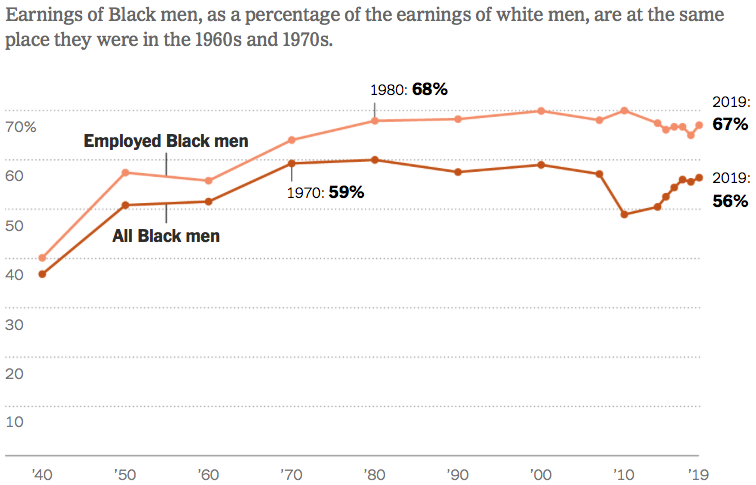 45
Affirmative Action
Education
Employment
Government Contracting
46
Affirmative Action – Costs and Benefits
Benefits: 
Education: potential to lift Black and Latino students in terms of post-secondary education.

Costs: 
Potential to displace those of other races/ethnicities.
Education, employment, government contracts
Potential to raise costs of doing business, both private and public.
47
Affirmative Action – Economic Consequences
Some evidence specific to prop 209 in California (1996), banning affirmative action:
Benefits:  
Cost of government contracts fell by 5.6% after prop 209.

Costs: 
Measurable impact of prop 209 on educational quality for Black and Latino students.
No measurable impact on White students.
Reversed gains:
Black and Latinos had discernable increases in lifetime earnings from affirmative action.
There had been a measurable drop in Black and Latino unemployment.
48
Summary
Discrimination in U.S. policy has been common through the post slavery years.
Overt laws were on the books until the 1960s.
Many policies are not inherently discriminatory, but have a discriminatory effect.
Effectively discriminatory laws have played a massive role in the distribution of wealth across races.
Many laws have discriminatory intent, but are not overtly discriminatory.
The effect of more than 100 years of discrimination in policy is still readily measurable.
49
Economic Consequences
50
Life Expectancy
White Women
Black Women
White Men
Black Men
51
Black Household Incomes Relative to White
52
Source: pewsocialtrends.org
U.S. – Racial Differences in Mobility
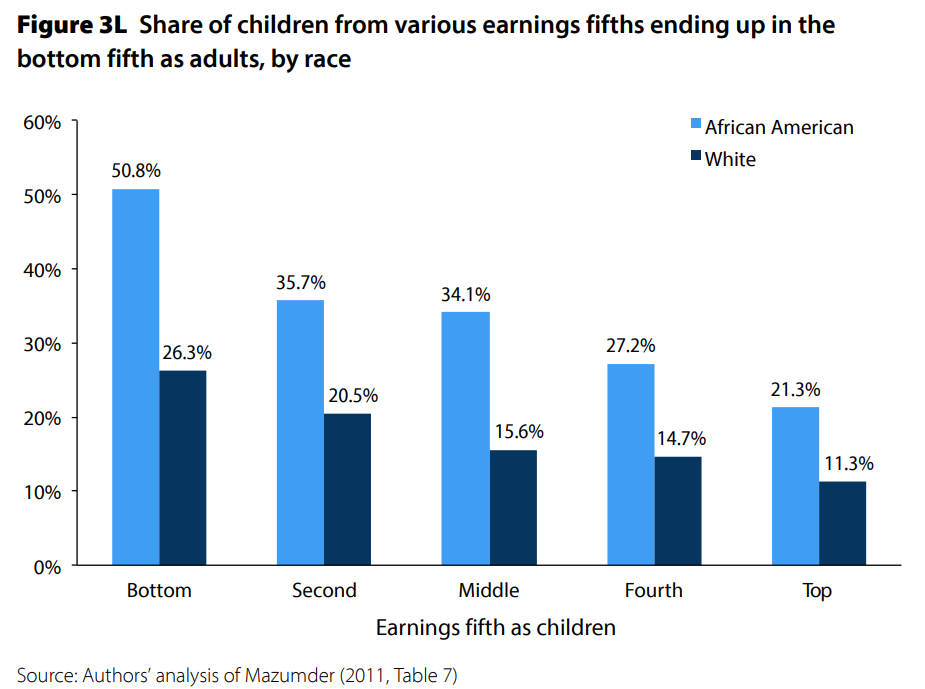 Odds of staying poor, if born poor
Odds of becoming poor, if born rich
53
Economic Policy Institute, State of Working America, 2012
Maternal Mortality Rates, 2018
54
Source: https://www.cdc.gov/nchs/data/nvsr/nvsr69/nvsr69_02-508.pdf
Implications for GDP of Talent Allocation
Doctors:
In 1960, 90% were White men.   In 2010, just 60% were White men.
Why?  Exclusion from high-skilled occupations of women and minorities.
How?
Lack of access to human capital development
Societal base preferences
Implications of this change in access to high-skilled work?
Explains as much as 40% of GDP growth during this period.
55
Source: https://needecon.org/Library/53/ECTA11427.pdf
Personal Financial Advisors: 2021
56
Policy Solutions
57
B-W Wealth Gap: Next Week
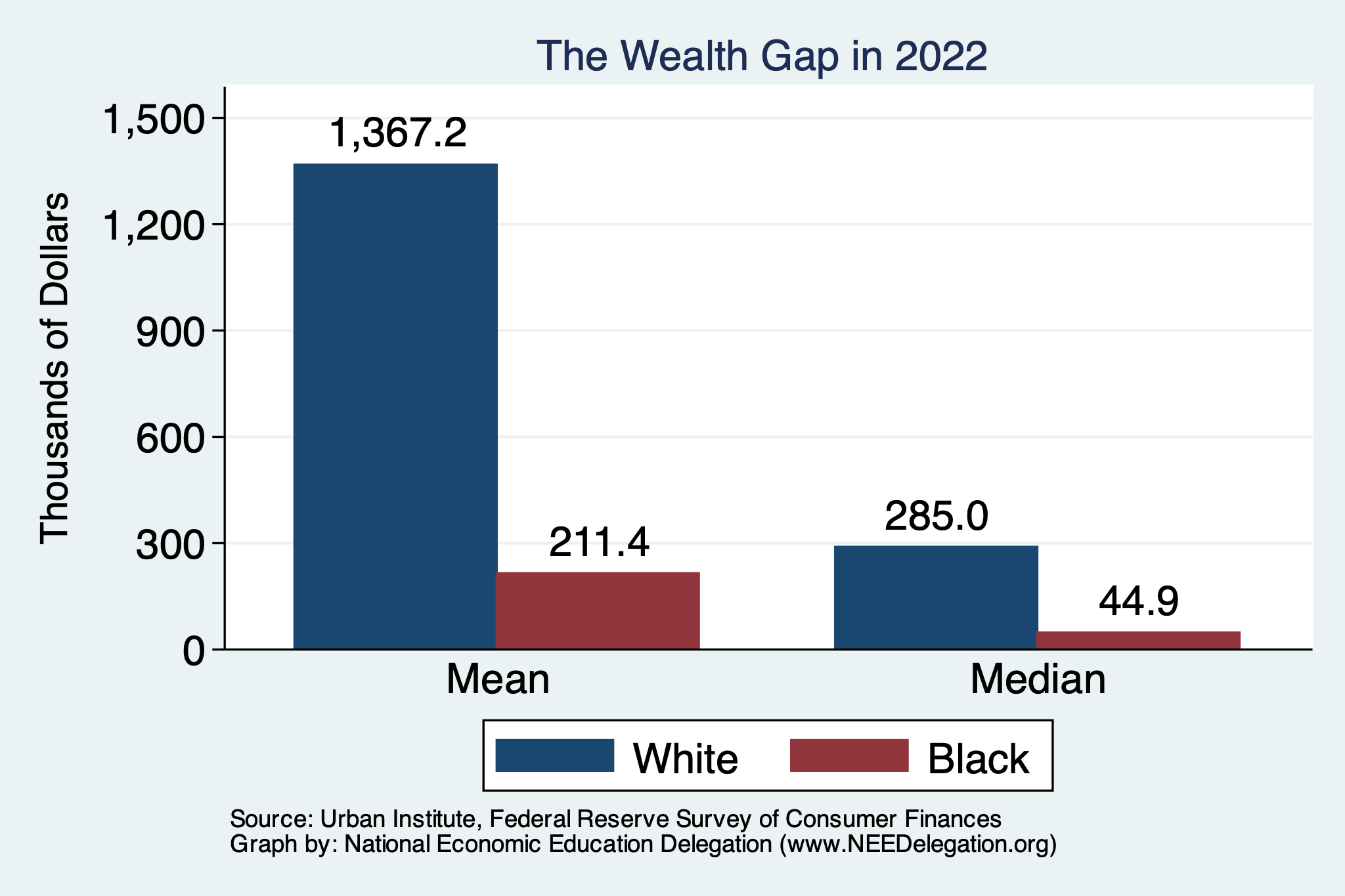 Mean is
6.5x Greater
Median is 6.3x Greater
58
Thank you!
Any Questions?


www.NEEDEcon.org
Jon Haveman, Ph.D.
Jon@NEEDEcon.org

Contact NEED: info@NEEDEcon.org

Submit a testimonial:  www.NEEDEcon.org/testimonials.php

Become a Friend of NEED:  www.NEEDEcon.org/friend.php
59
Slavery’s Contribution to Southern Income: 1860
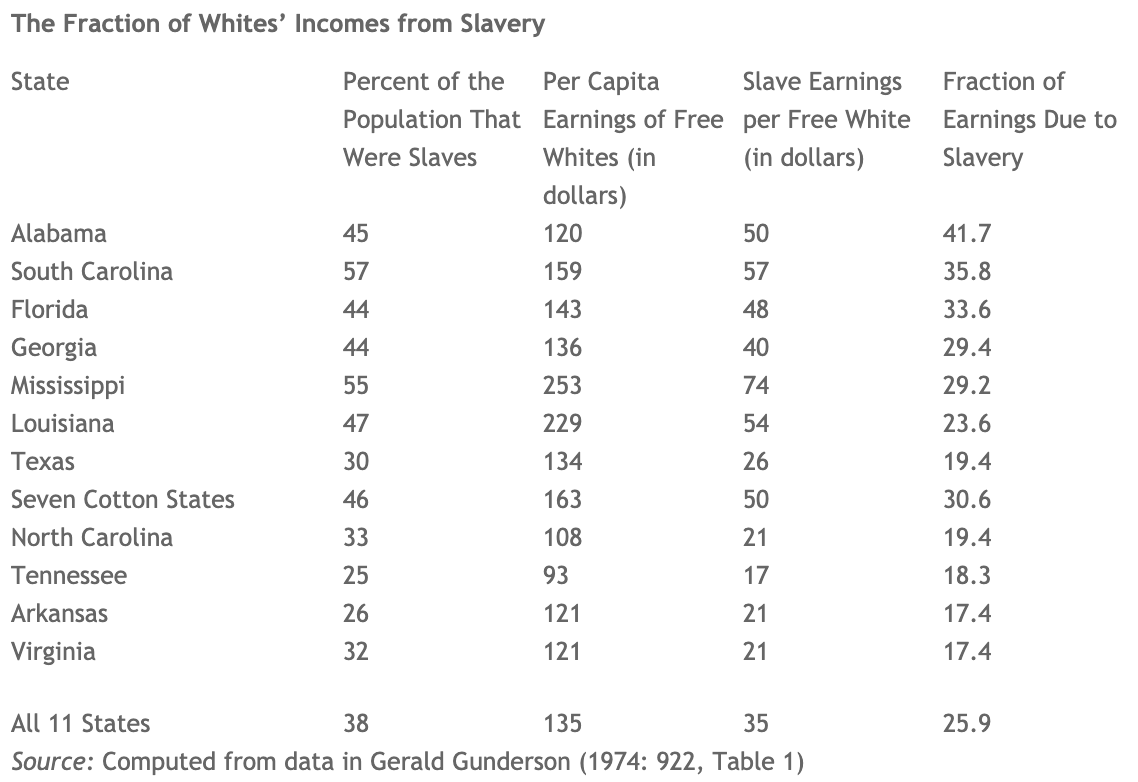 Entire U.S. economy
benefitted from
cheap cotton.

New York’s share of
cotton revenue: ~40%.
60
Source: https://eh.net/encyclopedia/the-economics-of-the-civil-war/
Value of Slaves
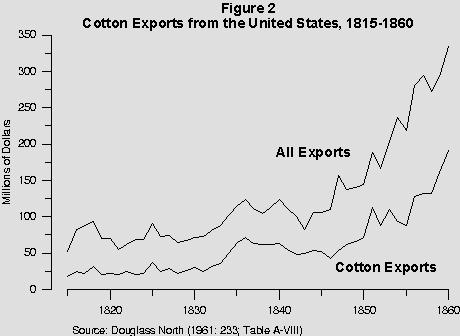 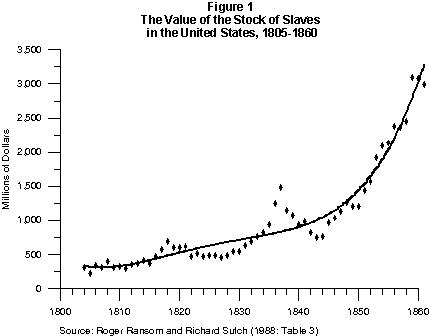 61
Source: https://eh.net/encyclopedia/the-economics-of-the-civil-war/
History of the Minimum Wage
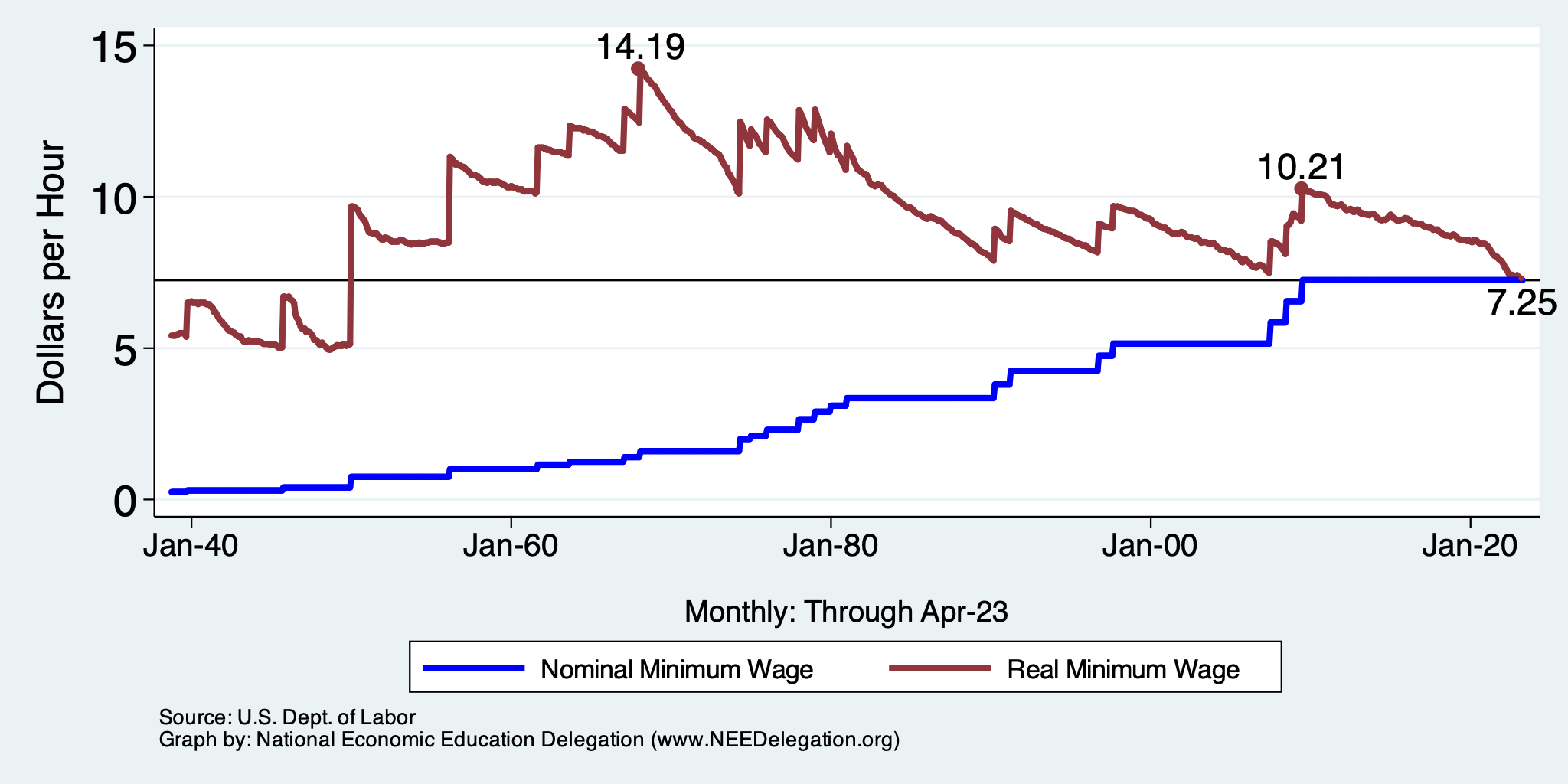 62
What Is The Minimum Wage?
The minimum wage sets a wage floor.
It is unlawful for businesses in covered industries to pay a wage below the minimum.
The Federal minimum wage is currently $7.25.
This is the highest that it has ever been.
Adjusting for inflation:
It is no higher than it was in the late 1950s.
It is nearly $5.00 lower than it was in the late 1960s.
Many states and local governments have implemented minimum wages that are significantly higher than the Federal level.
63
Minimum Wages
Early on, they did not apply to farmworkers or domestic help.
1960s – great equalizer - MW increased in real terms 37% (8.9 to 13.94)
The 1966 Fair Labor Standards Act extended federal minimum wage coverage to agriculture, restaurants, nursing homes, and other services which were previously uncovered and where nearly a third of Black workers were employed.
Since 1968 – has fallen 48% (13.94 to 7.25)
Or in 1968, was 92% higher than it is today.
Exacerbating the Black-White wage gap.
64
Misguided Past Policies: Redlining
For example, the government “redlined” heavily minority neighborhoods.
Redlining occurred when maps were drawn to show how risky investment in certain areas would be.  The “riskiest” areas usually had the highest concentrations of black people.
Some argue that the government merely drew these maps, and did not discriminate in their own lending practices.
Others say private and public lenders relied on these maps to deny investment or loans in those areas.
Some relationships between redlined areas and outcomes still hold today in peer-reviewed economics research. 
Note this is a failure introduced by government!
[Speaker Notes: The 1936 FHA underwriting manual included explicit instructions to not lend in areas with “inharmonious racial groups” and to respect racially biased covenant restrictions; for example, if a deed said that no black person could occupy a house, the FHA manual of 1936 respected that.

For more, see https://www.jstor.org/stable/20108708?seq=1#page_scan_tab_contents or https://ncrc.org/holc/.]
Economic Impact of Equalization
If southern-born Black men had attended White schools:
1920s cohort: would have earned 6 to 9% more than they actually did in 1970.
1930s cohort: gap was just 2 to 5%
Because of increasing legal activity, local officials were taking the “equal” part of “separate but equal” more seriously.
Also clear that equality affects extent of education.
Parental education is important for child’s level of education.
Lack of equality spilled over across generations.
Legal action and Brown did help to narrow the wage and education gap between Black and White workers.
Brown and desegregation narrowed southern-born and nonsouthern-born Black wage gap by 10 percentage points.
66
Civil Rights Act of 1964
Segregation on the grounds of race, religion or national origin was banned at all places of public accommodation, including courthouses, parks, restaurants, theaters, sports arenas and hotels.
Barred race, religious, national origin and gender discrimination by employers and labor unions, and created an Equal Employment Opportunity Commission with the power to file lawsuits on behalf of aggrieved workers.
Forbade the use of federal funds for any discriminatory program, authorized the Office of Education (now the Department of Education) to assist with school desegregation, gave extra clout to the Commission on Civil Rights and prohibited the unequal application of voting requirements.
Martin Luther King Jr.: “Nothing less than a 2nd emancipation.”
67
https://www.history.com/topics/black-history/civil-rights-act
Median Income
68
Poverty
69
Note About Legislation and Other Efforts
There is always (may be) a tradeoff inherent (apparent?) in policies.
Equity vs efficiency

It is possible, but not necessarily true, that anti-discrimination laws will reduce efficiency.

However, there may be equity considerations and offsetting externalities that cause them to be in the public interest.
What is discrimination is simply a preference?
70
GI Bill: Education
Of vets born between 1923 and 1928:
23% of Whites received GI Bill educational assistance.   12% of Blacks.
Big difference in take up rates for southern vs non-southern Black veterans.
Not for south vs non-nonsouthern White veterans.
Differences in hours of education Black v White.
Differences in quality of educational institution.
White colleges and universities actively increased enrollment.
HBCUs did not have the resources to do so.
Black veterans often pushed toward vocational training.
71
Maybe Education Policy?
Privileged parents get to make decisions and hoard resources.

Property taxes fund education
Property values are lower in lower income neighborhoods.
Property values are lower in minority neighborhoods.
Education spending is lower in lower income and minority neighborhoods.
72
Disparities in Lifetime Earnings
73
Black Male Labor Force Participation is Low
74